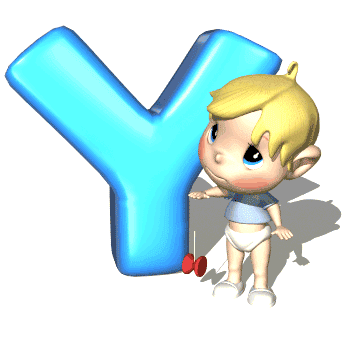 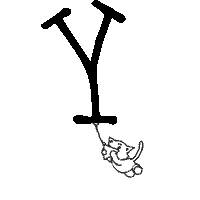 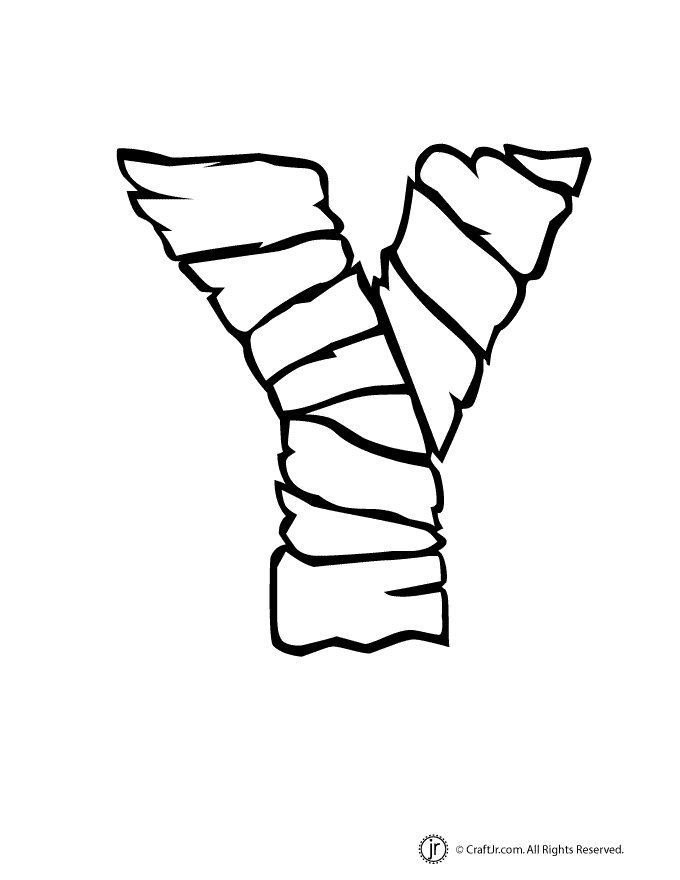 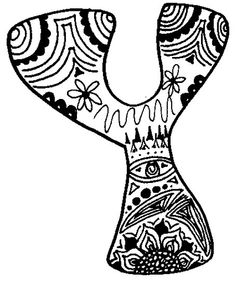 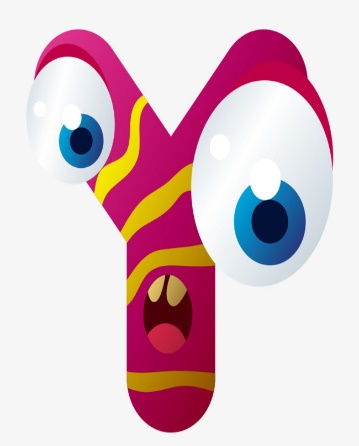 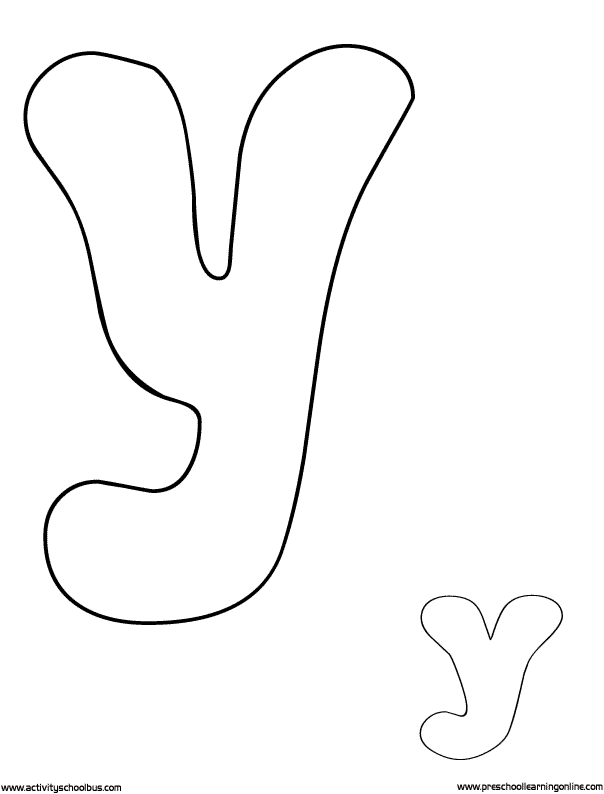 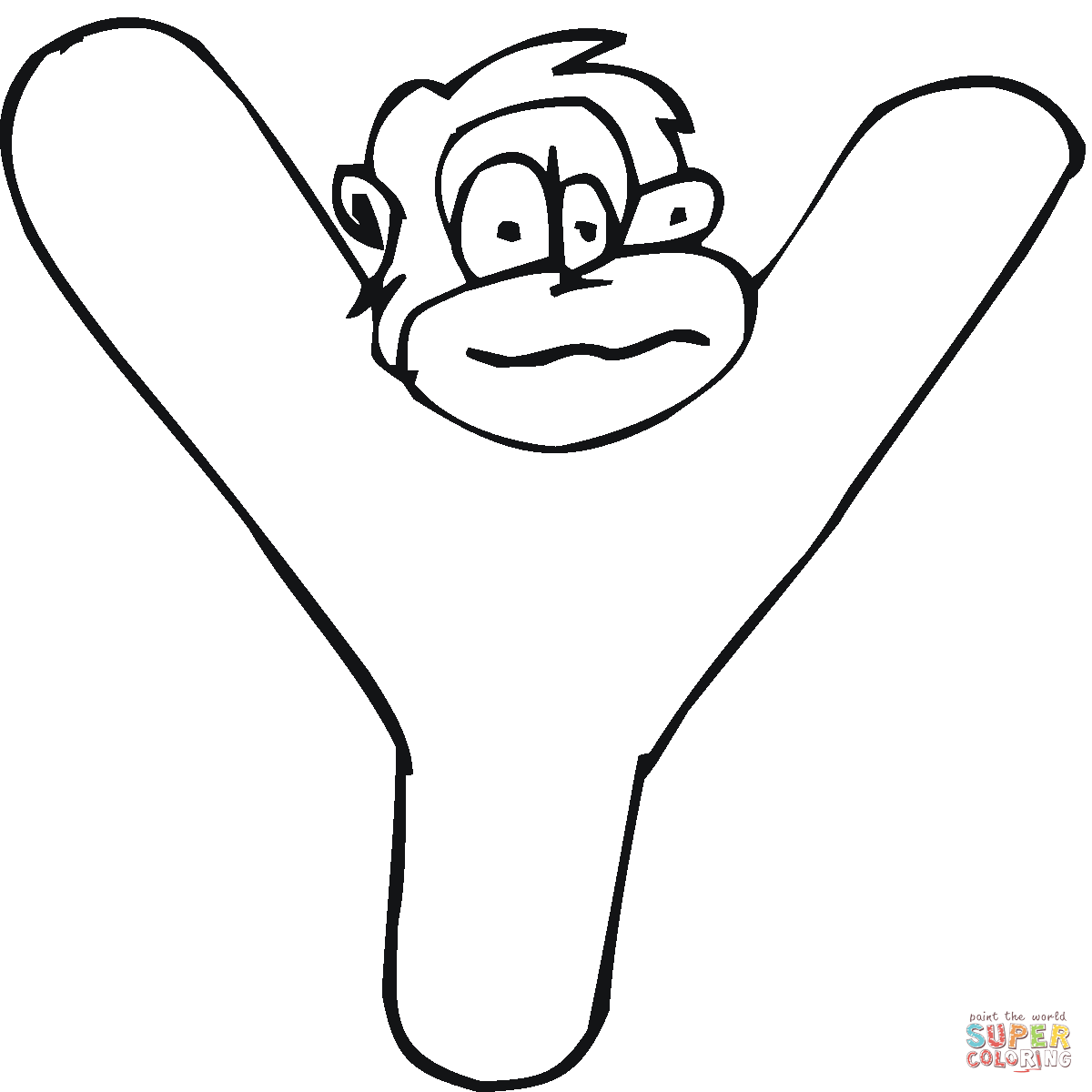 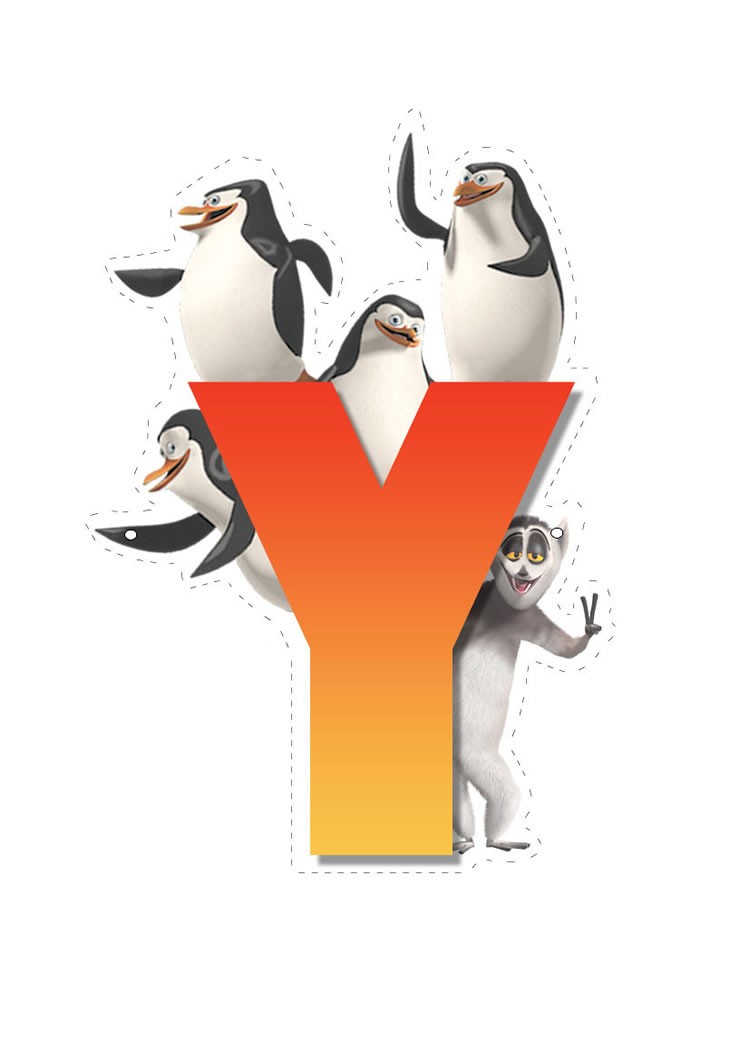 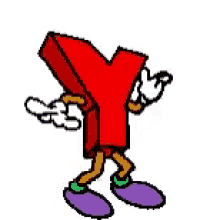 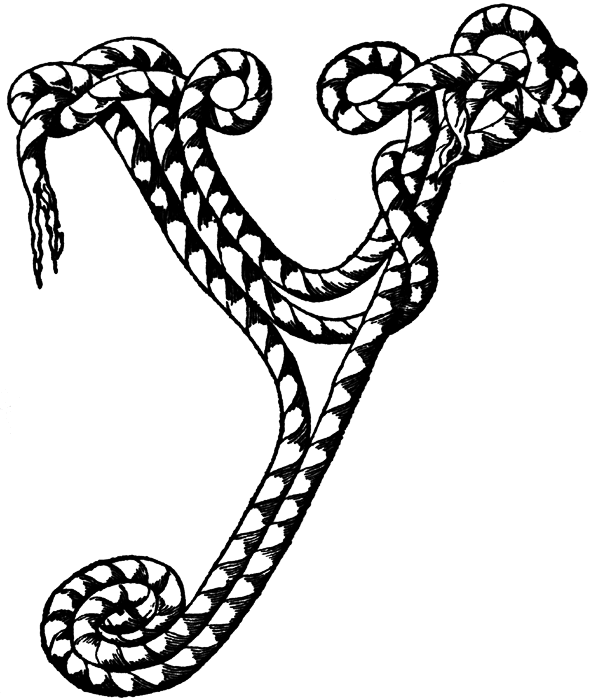 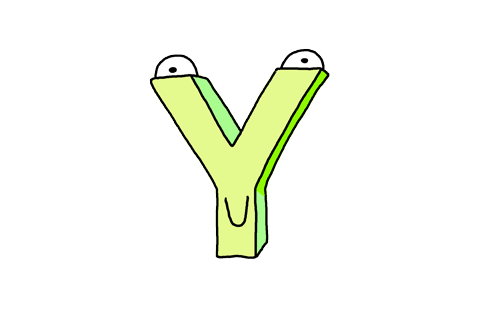 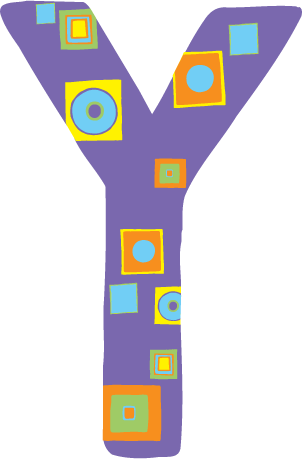 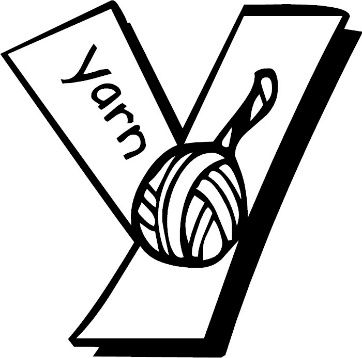 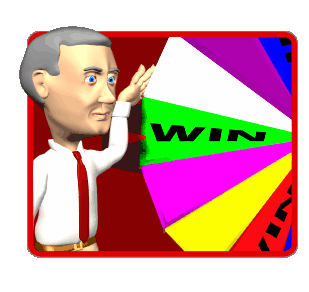 Get 10 stamps
Choose 1 thing from Evolution Zone(進化區).
Choose 2 things from Movement Zone(招式區).
Choose what(    ) you want.
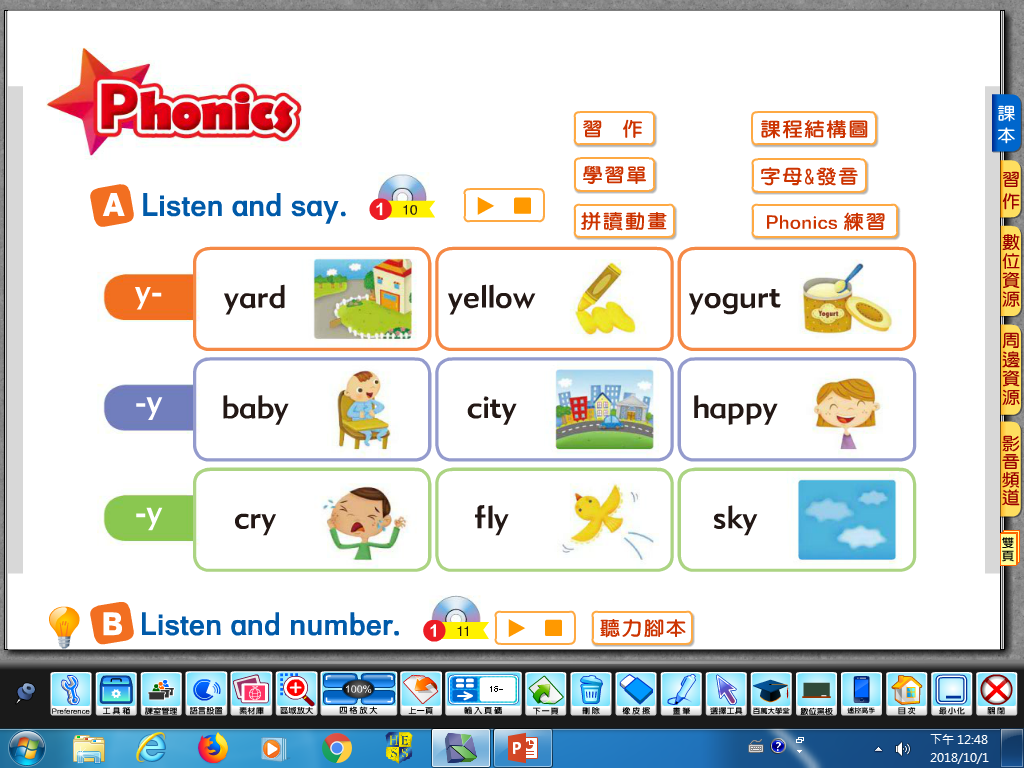 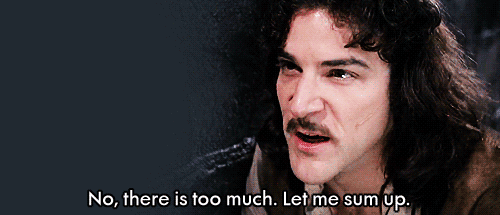 “y”: 
 “I” :
 ”i”:
y在字首，直接讀letter sound “y”. 
y在字尾，且單字只有一音節，讀 “I” 
y在字尾，且單字有兩個音節，讀”i”
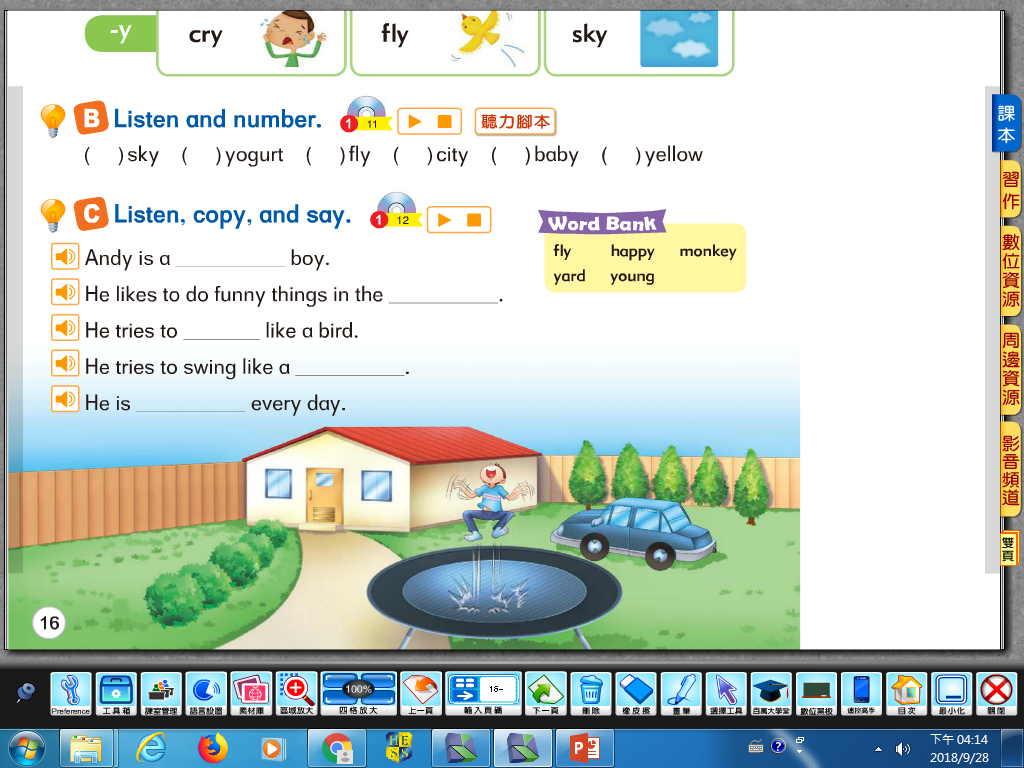